Ашық  сабақ
Химиялық  реакцияның жылдамдығына 
 әр түрлі 
факторлардың 
 әсері
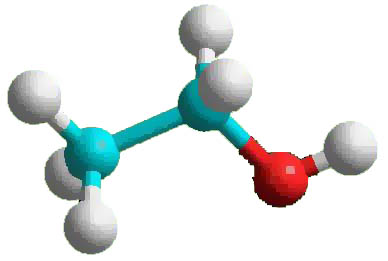 Мақсаты:
Білімділік мақсаты: 
Химиялық реакциялар жылдамдығына әсер ететін факторларды анықтау, әрбір фактор әсерін заттың ішкі құрылысы, энергия активизация бойынша түсіндіру. Есеп шығаруды үйрену.
Дамытушылық мақсаты: 
Дербес зерттеу жұмыстарының дағдысын дамытуға, бейімділігін салыстыруға, шешім шығара білуге, қорытындыларын жалпылай білуге жағдай жасау.
Тәрбиелік мақсаты:
Оқу еңбегіне деген жауапкершілік қатынасын тәрбиелеу, қиындықтарды жеңе білуге үйрету, кез келген істе табысқа жетуге бейімдеу, жұппен жұмыс істеу дағдыларын қалыптастыру.
Химиялық  реакцияның жылдамдығына  әр түрлі факторлардың  әсері
Заттардың концентрациясы
Температураның әсері
Каталазатордың (өршіткі) әсері
Әрекеттесуші заттардың табиғаты
Эпиграф:“Біз жаңалықтарды ашуға болатын ғасырда тұрғанымыз керемет! ”
Заттардың  ішкі  құрылысы
Заттардың
табиғаты
Заттардың  
концент -
рациясы
Катали -
затор 
(өршіткі)
Темпера -
тураның 
әсері
Химиялық реакцияның жылдамдығы
Өмірде қолданылуы
Концентрацияның  әсері. Әрекеттесуші массалар заңы
Жалпы А + В = С + Д  теңдеуі бойынша жүретін реакциялар үшін бұл заң мынадай теңдеумен өрнектеледі:
                                      U  = k СА     СВ  
СА   және  СВ  - А және В заттарының концентрациясы, моль/л,
k  - жылдамдық константасы деп аталатын пропорционалдық коэффициент. Әрекеттесуші заттардың әрбіреуінің концентрациясы 1моль/л  болса, ол сан жағынан реакция жылдамдығына тең болады:  U =  k.
Мысалы:
С3Н8 + 5О2 = 3СО2 + 4Н2О  
реакциядағы оттегінің концентрациясын 2 есе көбейткенде реакция жылдамдығы ...
10 есе арттады             
 2 есе кемиды 
 32 есе арттады              
 30 есе арттады
                 Шешуі:
2  2  2  2  2 = 32
                                             
 Жауабы: 32 есе арттады
Мысалы:
Температураны 1500 С ден 2000 С – ға жоғарлатқанда реакцияның жылдамдығы неше есе артады, егер температуралық коэффициенті γ = 3  болса.  
   
 Шешуі:
  2000 С - 1500  = 500      
  50 : 10 = 5    
  3  3  3  3  3  = 243  
       
                          Жауабы: 243 рет
Есеп  № 1                     І – нұсқа
Химиялық реакцияның температуралық 
коэффициенті   γ = 2. Егер температураны  
   200 С дан 400 С- ге дейін көтерсе, реакцияның жылдамдығы артады:
 2 есе;       16 есе;       7 есе;   
 6 есе;        4 есе;       15 есе;
Шешуі:

  400 С - 200  = 200      
  20 : 10 = 2    
  2   2  = 4  
                             Жауабы: 4 рет
Есеп № 2                          ІІ - нұсқа
4NH3 + 3O2 = 2N2 + 6H2O  оттектің концентрациясын 4 есе арттырғанда реакция жылдамдығы:
  3 есе артады         
  9 есе кемиды           
  9 есе артады
  64 есе артады 
  27 есе кемиды 
                                 Шешуі:
     4  4  4 =  64            
                                Жауабы: 64 есе артады